Где вода – там жизнь
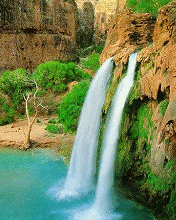 ЦЕЛЬ: Развитие экологической культуры личности ребенка дошкольника.
Задачи:-формировать у детей значения о значении воды в жизни человека;-знакомить  детей со свойствами воды; -уточнить представления детей о том, что вода важна для всех живых существ; --развивать навыки проведения в лабораторных опытах; -развивать социальные навыки. -Развивать речь, мышление, любознательность,-умение любоваться красотой воды. - Упражнять детей развивать мышление, умение анализировать
Что случилось с цветком?
Без воды цветок
завял!
Наша планетаЗемляона состоит из воды на 70 %
Человек тоже состоит из воды на 70%
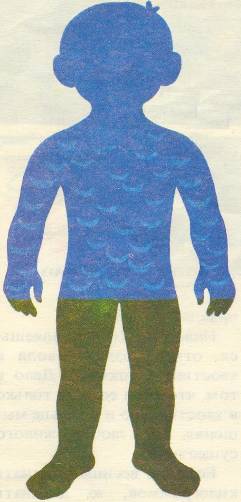 Где содержится вода на Земле?
ОКЕАН
ОЗЕРО
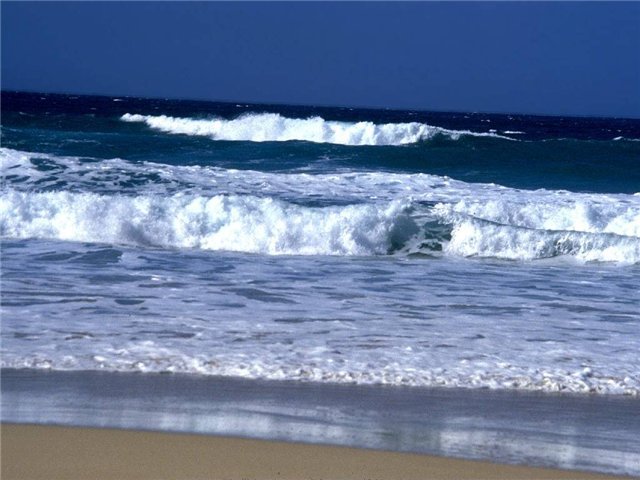 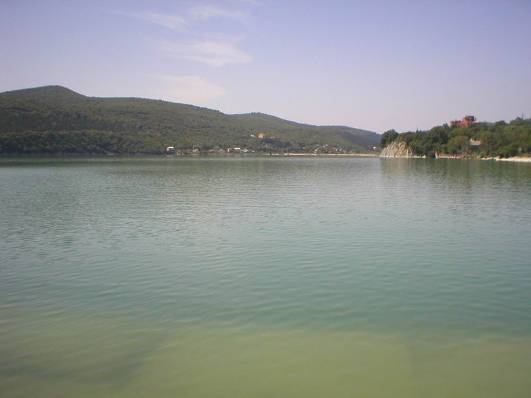 РЕКА
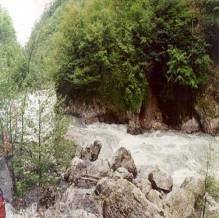 МОРЕ
РУЧЕЙ
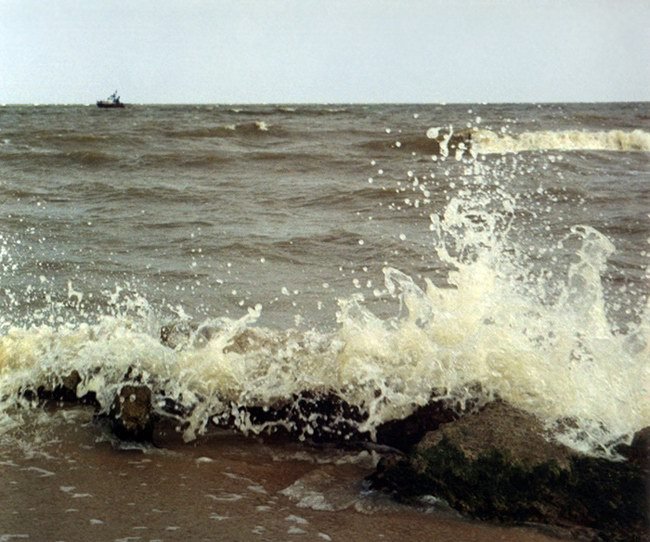 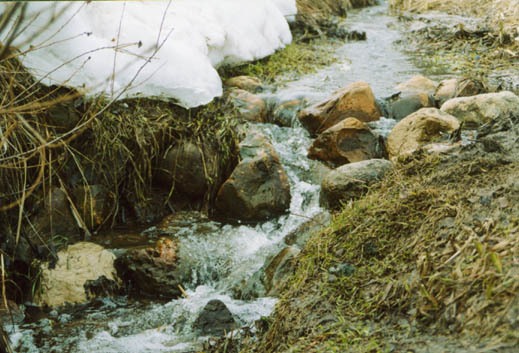 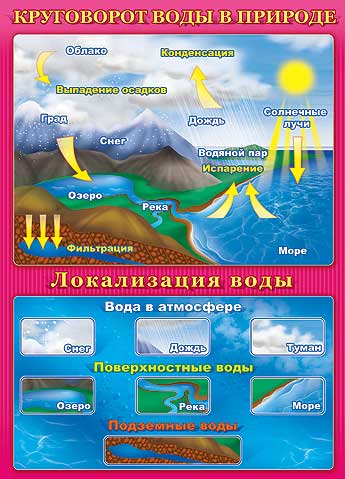 СОСТОЯНИЯ ВОДЫ
ПАР- ГАЗООБРАЗНОЕ
ЛЕД- ТВЕРДОЕ
ВОДА-ЖИДКОЕ
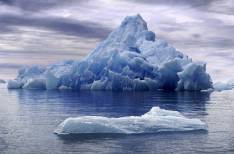 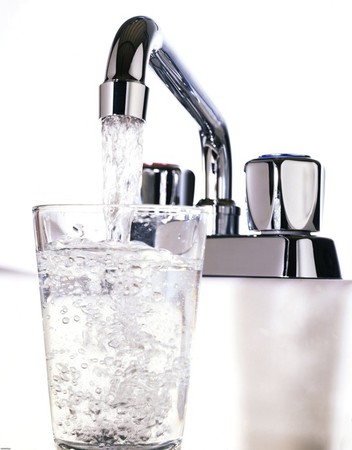 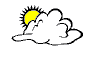 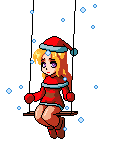 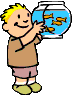 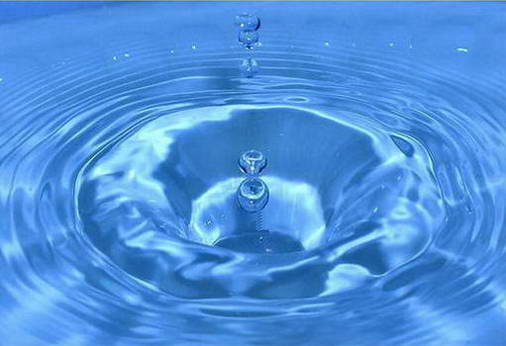 СВОЙСТВА ВОДЫ
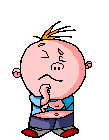 ВОДА НЕ ИМЕЕТ ВКУСА
ЦВЕТА
ЗАПАХА
МОЖЕТ РАСТВОРЯТЬ НЕКОТОРЫЕ ВЕЩЕСТВА
ПРИНИМАТЬ ЛЮБУЮ ФОРМУ
ОКРАШИВАТЬСЯ В РАЗНЫЕ ЦВЕТА
КАК ЧЕЛОВЕК ИСПОЛЬЗУЕТ ВОДУ?
ГИГИЕНИЧЕСКИЕ ПРОЦЕДУРЫ
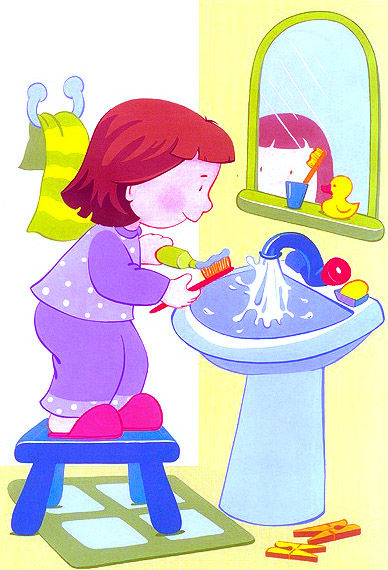 ЕДА И НАПИТКИ
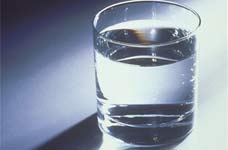 Выучим стихотворение

Вы слыхали о воде?Говорят она везде.В луже, в море, в океанеИ в водопроводном кране.Как сосулька замирает.В лес туманом заползает,Ледником в горах зовется(В дом туманом к нам вползает,На плите у нас кипит,Растворяет сахар в чае(Мы ее не замечаем).Мы привыкли что водаНаша спутница всегда!Без нее нам не умыться,Не наесться, не напиться,Смею Вам я доложить:Без нее нам не прожить.
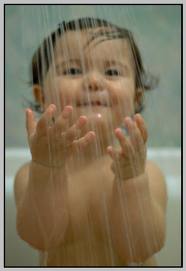 СПАСИБО ЗА ВНИМАНИЕ!
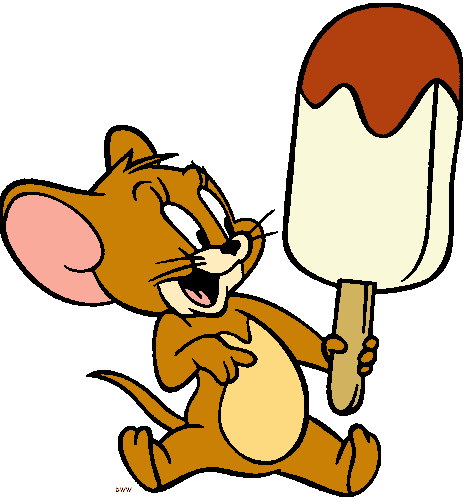 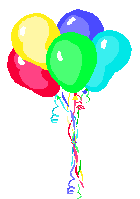